ΤΑ ΟΝΟΜΑΤΑ Μας…ΜΕ ΤΕΧΝΗ!!
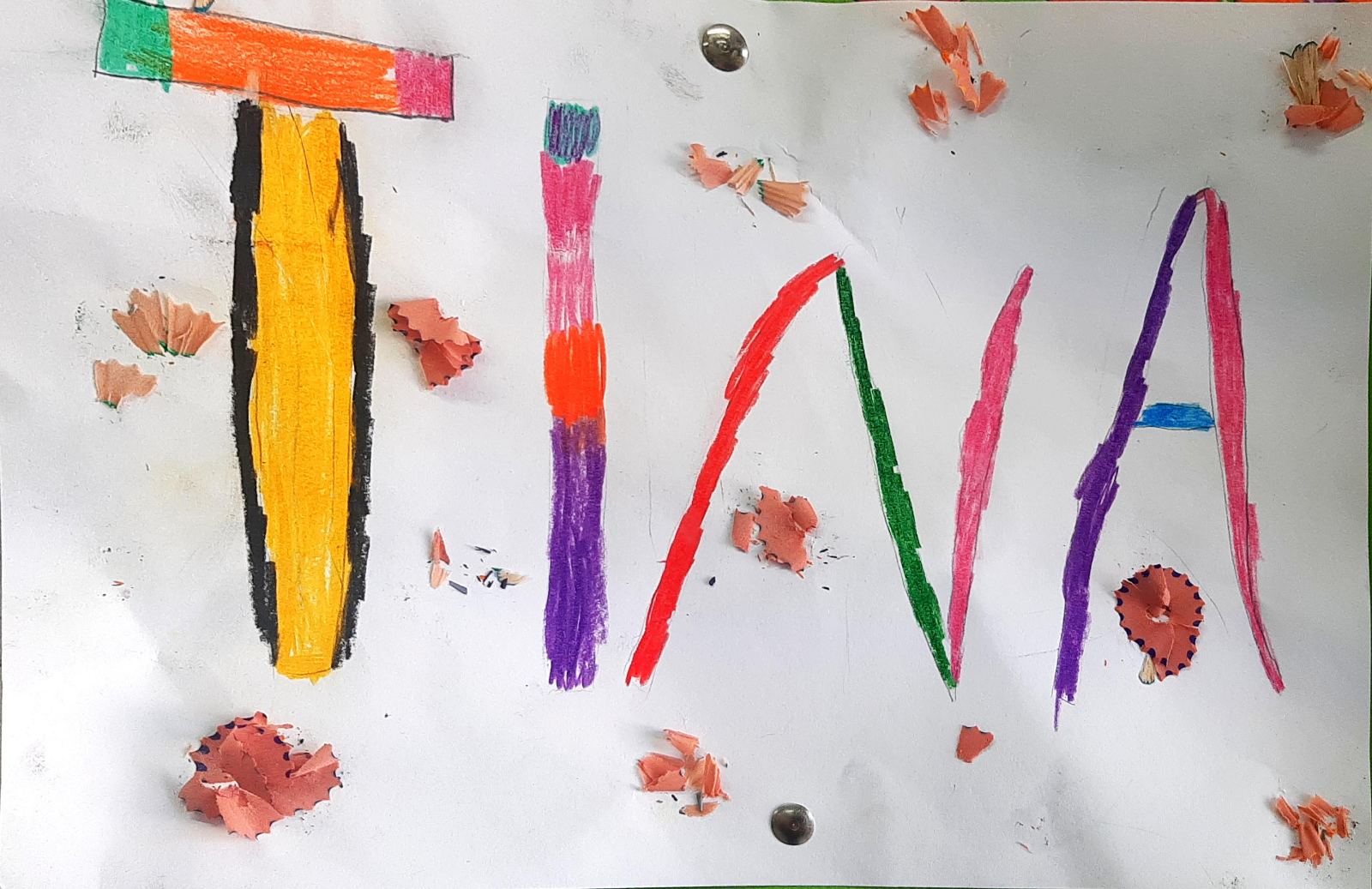